На уроке не зевай!
Сразу всё запоминай!
Чтоб минутка не пропала,
Мысль чтоб точно в цель попала,
Чтобы в русском языке
Равных не было тебе!
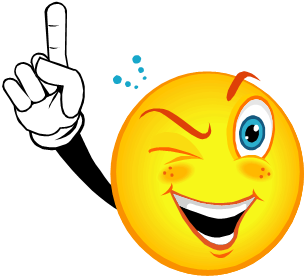 1)Сколько на свете замечательных книг! 2)Вот вы открываете книгу, рассматриваете её иллюстрации. 3)Ваши глаза бегут по ровной линии строчек. 4)Проходит несколько минут, и вот кто-то из вас уже идёт в бой вместе с мушкетёрами. 5)Другие переживают увлекательное путешествие. 6)Такое возможно только благодаря книге.
    7)Хорошее произведение воспитывает чувства, формирует характер. 8)Недаром Максим Горький говорил: «Всем хорошим в себе я обязан книгам.»
    9)Польза общения с художниками слова и в том, что они укрепляют нашу грамотность, прививают вкус к хорошему слову, любовь к родному языку. 10)Такова роль книги в жизни человека.
1)Сколько на свете замечательных книг! 2)Вот вы открываете книгу, рассматриваете её иллюстрации. 3)Ваши глаза бегут по ровной линии строчек. 4)Проходит несколько минут, и вот кто-то из вас уже идёт в бой вместе с мушкетёрами. 5)Другие переживают увлекательное путешествие. 6)Такое возможно только благодаря книге.
    7)Хорошее произведение воспитывает чувства, формирует характер. 8)Недаром Максим Горький говорил: «Всем хорошим в себе я обязан книгам.»
    9)Польза общения с художниками слова и в том, что они укрепляют нашу грамотность, прививают вкус к хорошему слову, любовь к родному языку. 
10)Такова роль книги в жизни человека.
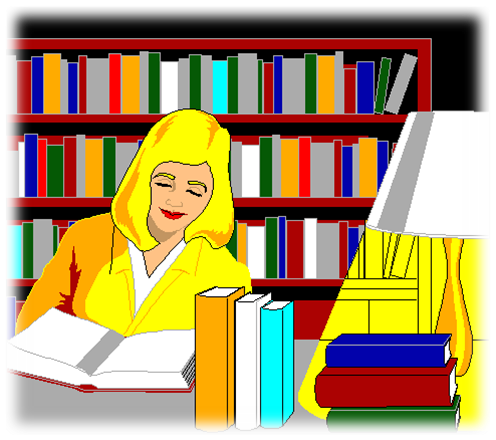 2,4,8,9.
Каждое утро я отправляюсь в лес за грибами, но возвращаюсь с пустой корзинкой. (Над кем?) смеются соседи: « Вам бы (что?) с собой брать, тогда хоть какую-нибудь сыроежку отыщете.»
 	Я выслушиваю эти (какие?) нападки. Они меня не задевают. Ведь никто не подозревает, что я (что?) не собираю. Мне жаль срывать (что?). Они выросли возле (чего?). Я знаю на ней каждый грибок, но не рву (что?), а слежу за тем, как они растут.
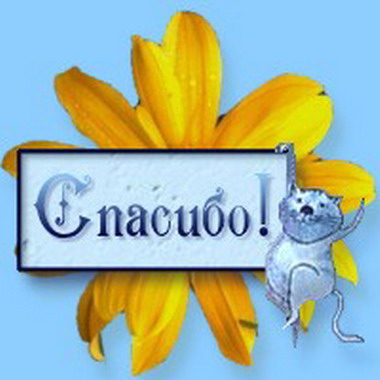